Whole Body Health During & After Pregnancy
Insert Date and Time
Insert Organization Logo
[Speaker Notes: Welcome! We are gathered here today for a brief amount of time to discuss information about whole body health during and after pregnancy. Whether you or someone you know is pregnant, it becomes clear there is a lot of information regarding how to be healthy during and after pregnancy, and this can often be more challenging of a process than what is expected. 

As such, the Maternal Health Network of San Bernardino County worked together with Subject Matter Experts in San Bernardino County to discuss the three most important things families need to know about whole body health during and after pregnancy. This information was used to inform this presentation today.]
Welcome
Insert Photo of Presenter
Insert Presenter’s Name
Insert Organization
Insert Logo
[Speaker Notes: My name is [INSERT NAME] and I am a representative of [INSERT ORGANIZATION] and have worked in partnership with the Maternal Health Network to provide you this information today. 

[INSERT ANY BACKGROUND INFORMATION YOU THINK IS HELPFUL FOR THE PARTICIPANTS TO UNDERSTAND ABOUT YOU]

IF TIME ALLOWS – 
I would like for everyone in the room to now turn to the person sitting next to you and introduce yourself and what you hope to get out of this presentation today (if a virtual presentation, have folks introduce themselves in the chat).]
By the end of our time together, you will learn about…
Nutrition and disease prevention
Physical activity
Oral Health
Insert Organizational Logo
[Speaker Notes: Local subject matter experts identified the three most important things to help families support their overall health and that of their child both during pregnancy and directly following delivery.

These partners included:
San Bernardino County Public Health - Nutrition
San Bernardino County Public Health - WIC
Smile SBC – Local Oral Health Program

We hope that by the end of this presentation, you will: 
Know key nutrition tips to keep you and your baby healthy during and after pregnancy
Understand healthy ways to remain physically active
Understand the importance of oral healthcare during and after pregnancy

We have structured our time together to first share a bit of information with you, then we will have you chat with another participant about what you have learned.  Finally, we will close our time together by offering folks the opportunity to ask questions. 

Are there any questions before we get started?]
Whole Body Health
3 Things You Need to Know
Nutrition, physical activity, and oral health
[Speaker Notes: There is a lot of information on health during and after pregnancy, but this information has been synthesized into three main points that subject matter experts agree are the most important things families need to know about whole body health during and after pregnancy, including:
Nutrition & disease prevention
Physical activity, and 
Oral Health

Following our review of these three points, I will provide you will some resources on where to go for support.]
Nutrition & Disease Prevention
Support the growth of your baby and maintain a healthy weight before and after birth by eating a variety of foods.
Focus on nutrients
Folic Acid, Iron, Calcium, Choline, Omega-3’s, B vitamins, vitamin C, and vitamin D
Take a daily prenatal supplement
Avoid raw or undercooked meat, fish, and eggs and unpasteurized foods
Avoid alcohol, drugs, smoking and caffeine
Visit your doctor early and regularly!
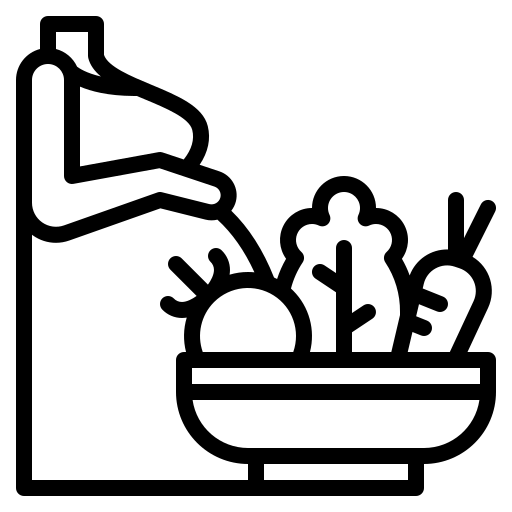 [Speaker Notes: Support the growth of your baby and maintain a healthy weight before and after birth by eating a variety of foods. Subject matter experts have offered you the following tips to maintain a healthy diet during and after pregnancy:
 
Eat a variety of fresh fruits and vegetables each day and balance your meals with sufficient carbs and protein. Additionally, drinking water and avoiding sugary beverages is important for you to maintain a healthy weight during your pregnancy. Subject Matter Experts want you to have the basic rule of thumb that every meal should consist of half fruit and vegetables, and additionally encourage you to use MyPlate for more specific guidelines on recommended serving sizes such as: 
Vegetables (2-3 cups or more)
Whole Grains (6 to 8 ounces)
Proteins (6 to 7 ounces)
Low-fat or fat free dairy (3 cups)
Fruits (2 cups)
Drink water and choose foods with less added sugars, sodium, and saturated fats.
In addition to eating a balanced diet, subject matter experts want you to focus on these eight nutrients during pregnancy:
Folic Acid 
Iron
Calcium
Choline 
Omega-3 fatty acids
B vitamins
Vitamin C
Vitamin D
Beyond these nutrients, taking a prenatal supplement each day can support you getting the nutrients your body needs to support your health and your baby’s. 
Avoid or limit these foods as they can increase your risk of getting a foodborne illness:
raw or unpasteurized milk, juice, and cheese such as soft cheeses or Queso Fresco
raw or undercooked meat, fish and eggs
Finally, make sure to avoid alcohol, drugs and smoking and limit caffeine as these substances can severely impact your baby’s development while you are pregnant and breastfeeding. 

In addition to these suggestions, it is important you visit your doctor regularly during and after pregnancy. Many pregnant women attend their doctor visits infrequently or later in their pregnancy, but it is very important you are monitored as soon as possible and throughout each of your trimesters.]
Physical Activity
Moderate exercise activities provide benefits during pregnancy, for delivery, and after birth.
Engage in moderate-intensity aerobic activity for at least 20-30 minutes each day
Yoga, lamas, pilates, brisk walking, swimming
Children birth to age five need 90 minutes of physical activity a day
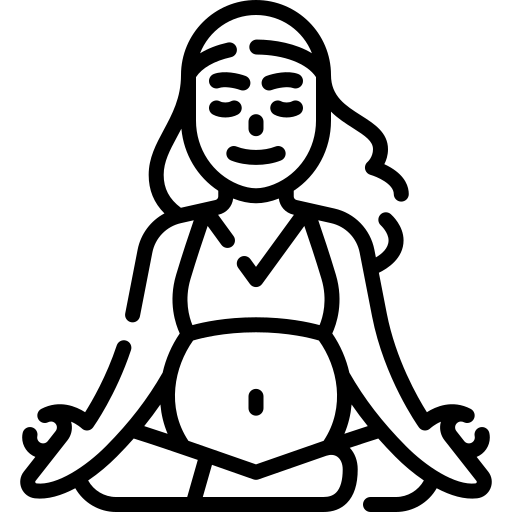 [Speaker Notes: Moderate exercise activities provide benefits during pregnancy, for delivery, and after birth. Subject matter experts have provided a variety of ways you can remain physically active during and after pregnancy, and how to promote physical activity with your child after delivery.

For mom: 
It is important for you to maintain your daily activity level while pregnant. However, some exercises may increase your risk of injury. Ask your doctor whether it is safe to start or continue exercise activities.
Regular exercise has many benefits during pregnancy:
Reduces body aches and pains experienced during pregnancy
Eases constipation 
Reduces the risk of diabetes and high blood pressure and excessive weight gain
Regular exercise after birth has many benefits:
Helps you lose extra weight gained during pregnancy
Increases energy
Helps with better sleep
Improves mood
Pregnant women should get at least 150 minutes (20-30 mins 5 days a week) of moderate-intensity aerobic activity every week. 
Moderate-intensity activities include brisk walking, swimming, yoga, or gardening.  
Sports and activities with the potential for falling or contact should be avoided
Women with a history of preterm delivery or at risk for preterm delivery should reduce PA during the third trimester

For baby:
Children from birth to age five need at least 30 minutes of structured and 60 minutes of unstructured physical activity.
A structured activity is an adult-led activity where you give your child directions or rules (crawling, puzzles, etc.).
An unstructured activity is child–led and they can freely do what interests them without direction (outdoor and playground exploration).]
Oral Health
Brushing and regular dentist check-ups and cleanings keep you and your baby healthy
Visit the dentist every 6 months and continue to do so while pregnant
Brush twice daily
Floss once daily
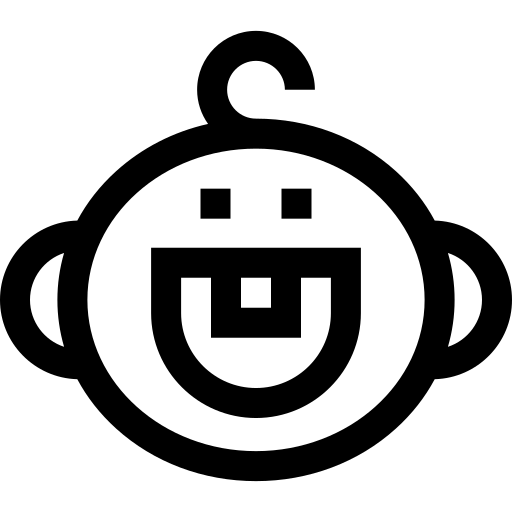 Your baby should see their dentist by their first birthday (or when they get their first tooth)!
[Speaker Notes: Brushing and regular dentist check-ups and cleanings keep you and your baby healthy. Subject Matter Experts stress the importance of accessing dental care during pregnancy and have offered the following tips for you to maintain proper oral health care for you and your baby. 

For mom: 
Brush twice a day with a soft toothbrush and a pea-size amount of toothpaste with fluoride. 
Floss once a day to get the food stuck between your teeth.
Signs of cavities, gum disease, and tooth decay can be dangerous to you and your developing baby if they are not caught early.
Pregnancy Gingivitis
Increased risk of premature delivery, preeclampsia, and gestational diabetes
It is safe to have dental care while pregnant.  Visit your dentist twice a year or every 6 months

For baby:
Wipe baby’s gums after every meal to reduce bacteria.
Brush child’s teeth with a smear/rice-size amount of toothpaste with fluoride
Avoid sharing cavity causing germs from your mouth to your child! Do not share forks, spoons, cups, etc. because you can spread cavity causing bacteria to your child. 
Take your baby to the dentist when they get their first tooth or at their first birthday.]
Resources to Support You
To find other resources near you, please call 2-1-1
[Speaker Notes: There are numerous resources in San Bernardino County available to support you and your family in all areas of health. A few examples of resources that can help you or get you connected to resources you need include: 
WIC SBC: WIC helps families, pregnant women, new mothers, infants and young children get healthy foods, nutrition education and community resources at no cost, to stay well and active. Call their office to see if your family qualifies for services. 
SBC Nutrition Program: The Nutrition Program provides education on healthy nutrition habits and can support you and your family with accessing healthy foods and developing physical activity habits. 
Smile San Bernardino: Smile San Bernardino can help you find a dentist and access educational resources on oral health.]
Whole Body Health
Let’s Chat…
[Speaker Notes: Now that we have reviewed the three most important things subject matter experts want you to know about whole body health during and after pregnancy, let’s discuss what we have learned and consider how this information applies to your specific needs.]
Think - Pair - Share
What was the most important idea you learned during our time together?
[Speaker Notes: You are going to be paired with another individual here today and take about one minute each to share what was the most important idea you learned during this presentation.

You may consider leaning on your personal experience with whole body health during and after pregnancy and what barriers you face(d), or what resources you would like to know more about.]
Group Discussion
Was there anything you learned today that was a surprise?
[Speaker Notes: Okay! Let’s come back together as a group and chat briefly about what you learned today.  Was there anything you learned that was a surprise?]
Personal Reflection
Is there anything NEW that you plan on doing to support the overall health of you and your baby during pregnancy or directly following delivery?
[Speaker Notes: Before you leave today, I want you to take a moment to think about whether you plan on doing anything new to support your overall health or that of your baby either during your pregnancy or directly following delivery?]
Whole Body Health
Questions?
[Speaker Notes: I would love to hear from you now. We have about 5 minutes for questions. Please feel free to pose your question to the group and I will do my best to respond or refer you to someone who can answer your question.]
Thank you!
Published 2021. For additional information about the MHN, please visit our website at: 
https://www. maternalhealthnetworksb.com
[Speaker Notes: Thank you for spending time with me today! 

This presentation was developed in partnership with the Maternal Health Network of San Bernardino County, a collaborative committed to supporting families before, during, and after pregnancy. If you would like to learn more about the Maternal Health Network, please visit their website at www.maternalhealthnetworksb.com.]